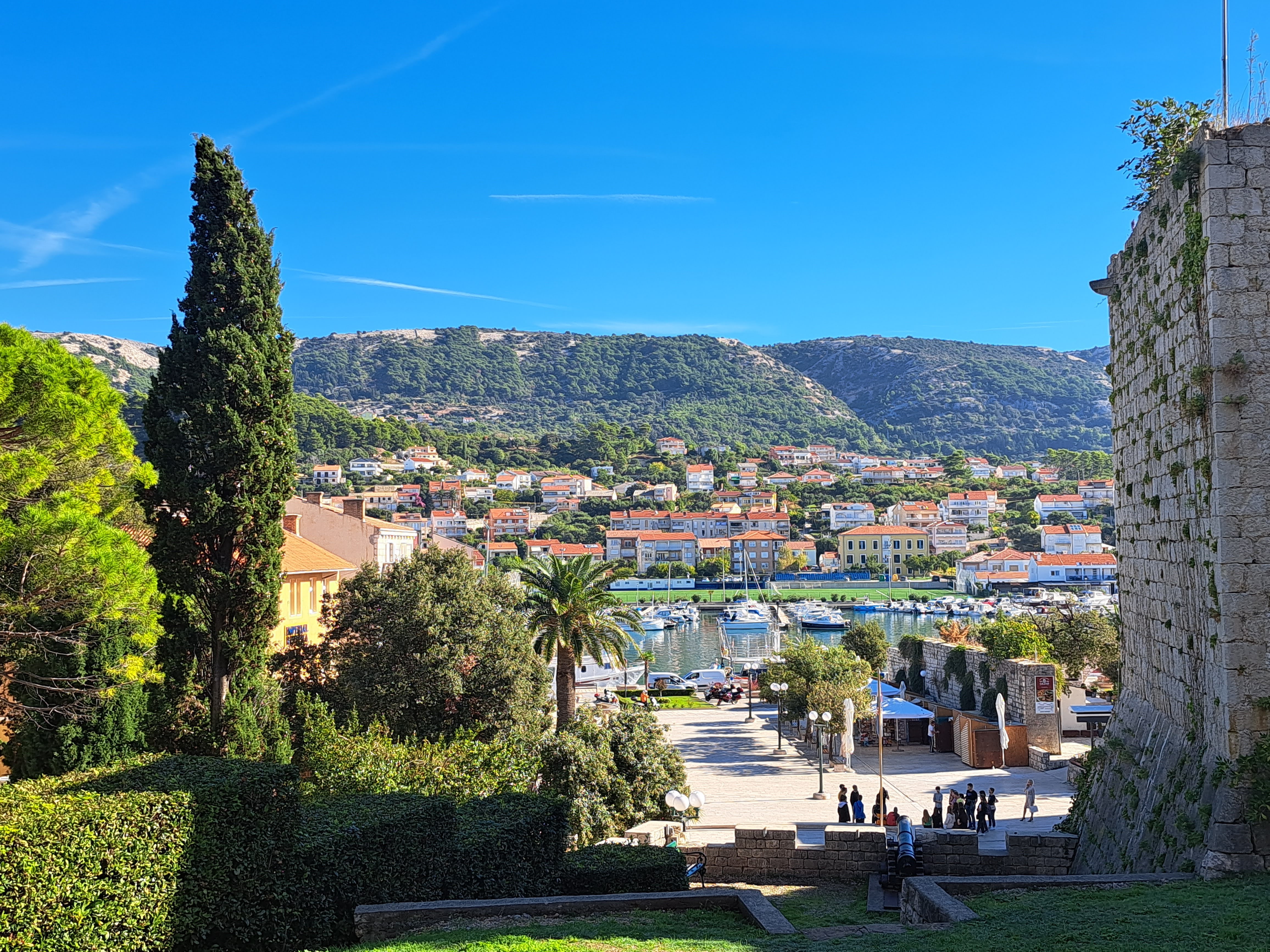 6. – 8. listopada 2022.
eTwinning – Rab
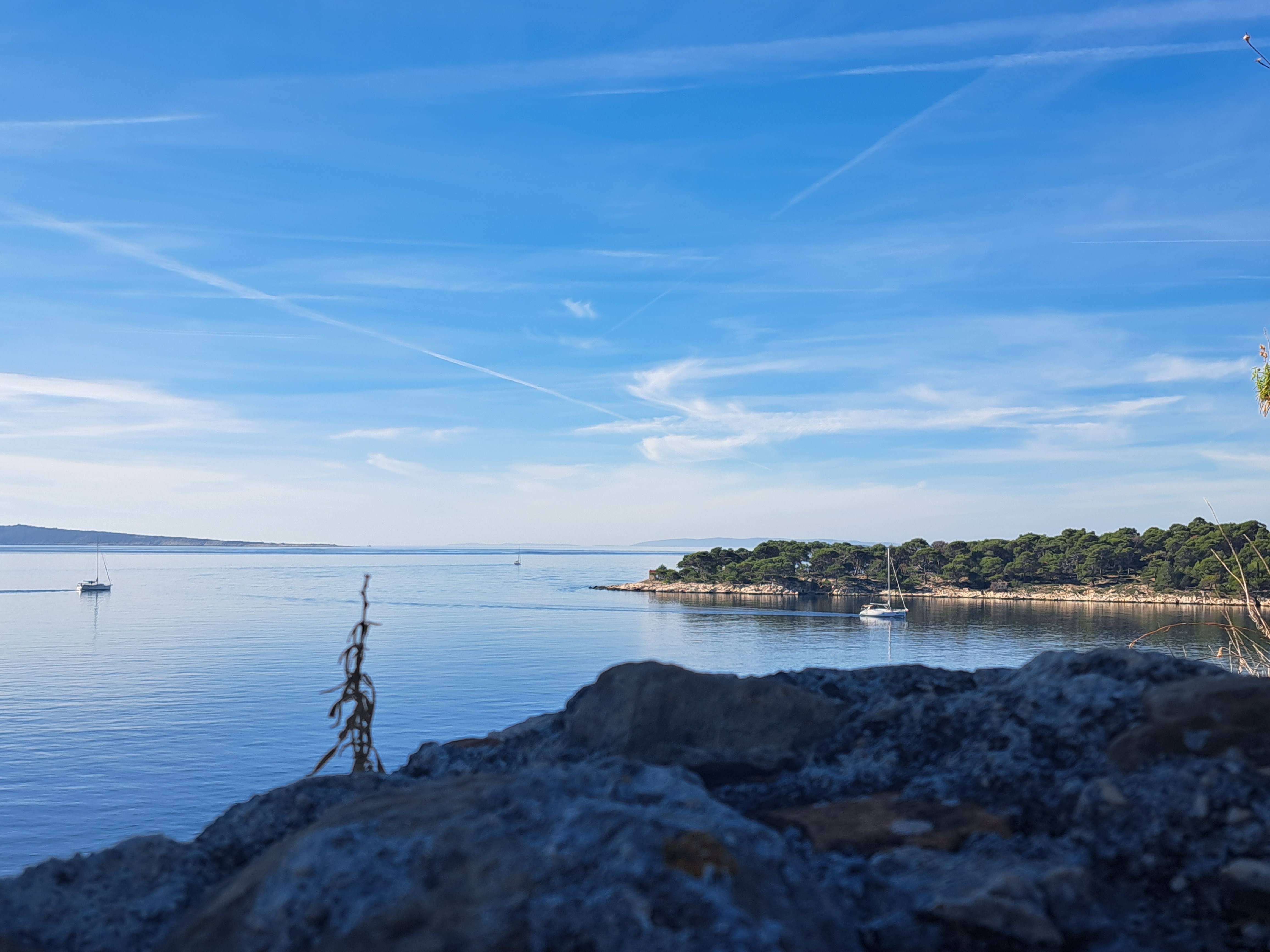 01
Što je eTwinning?
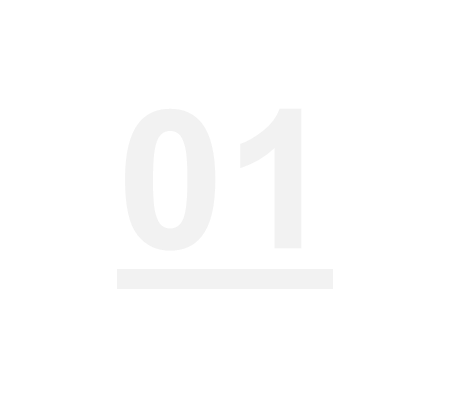 Platforma za odgojno-obrazovne djelatnike i učenike
Provođenje projekta
Financirano Erasmus+
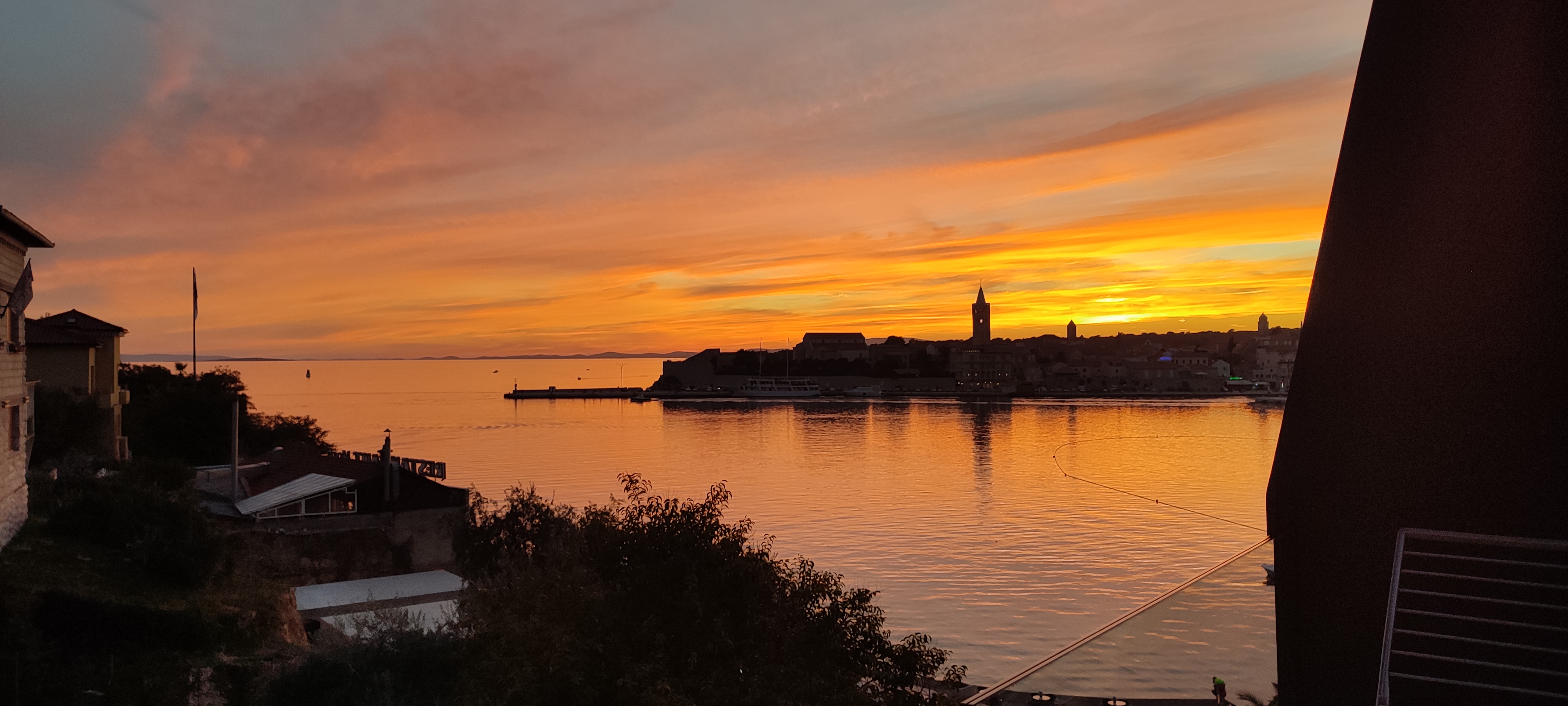 02
Rab
MATEMATIČKE VIDEOMINIJATURE
Završni susret sudionika
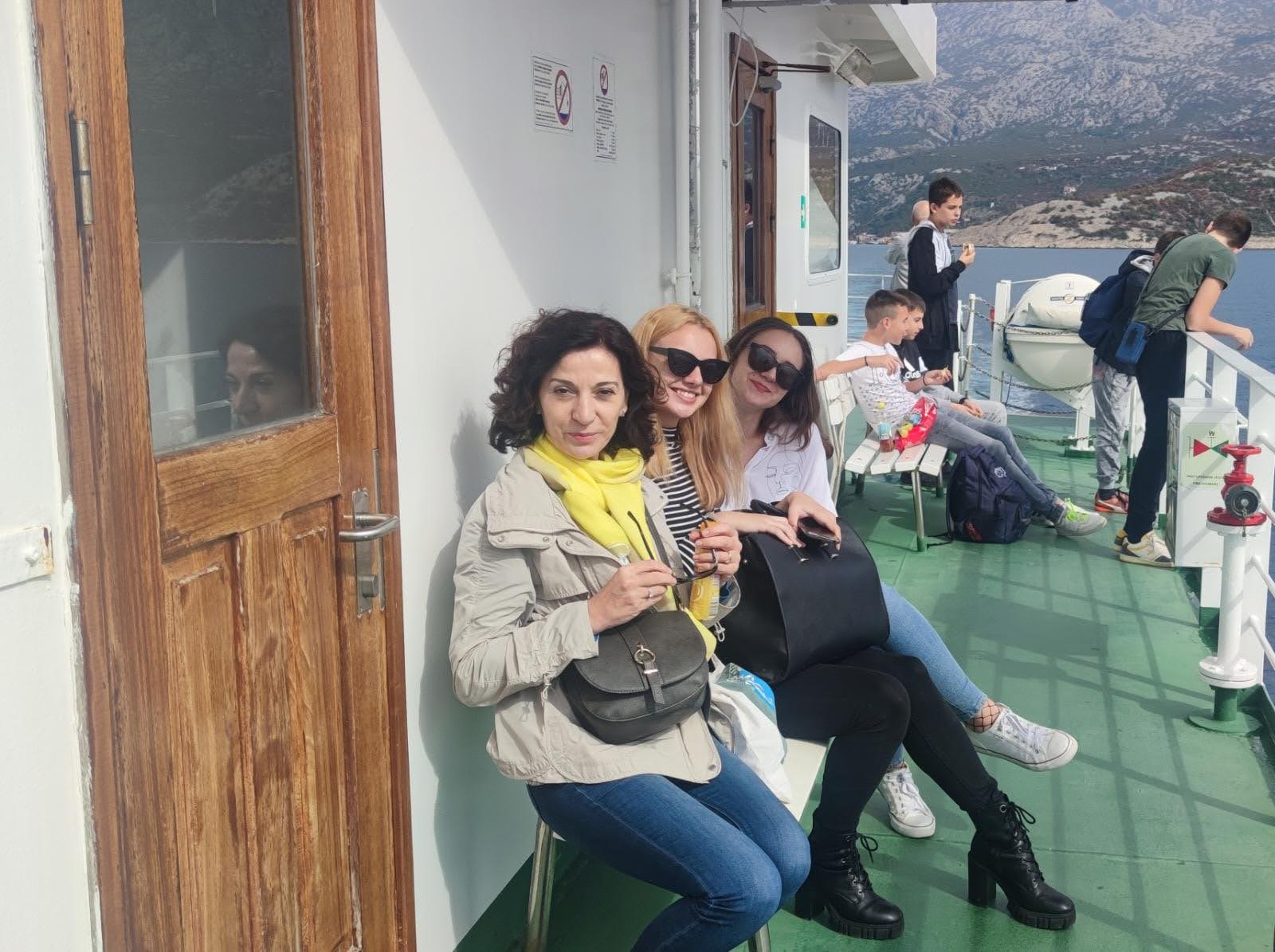 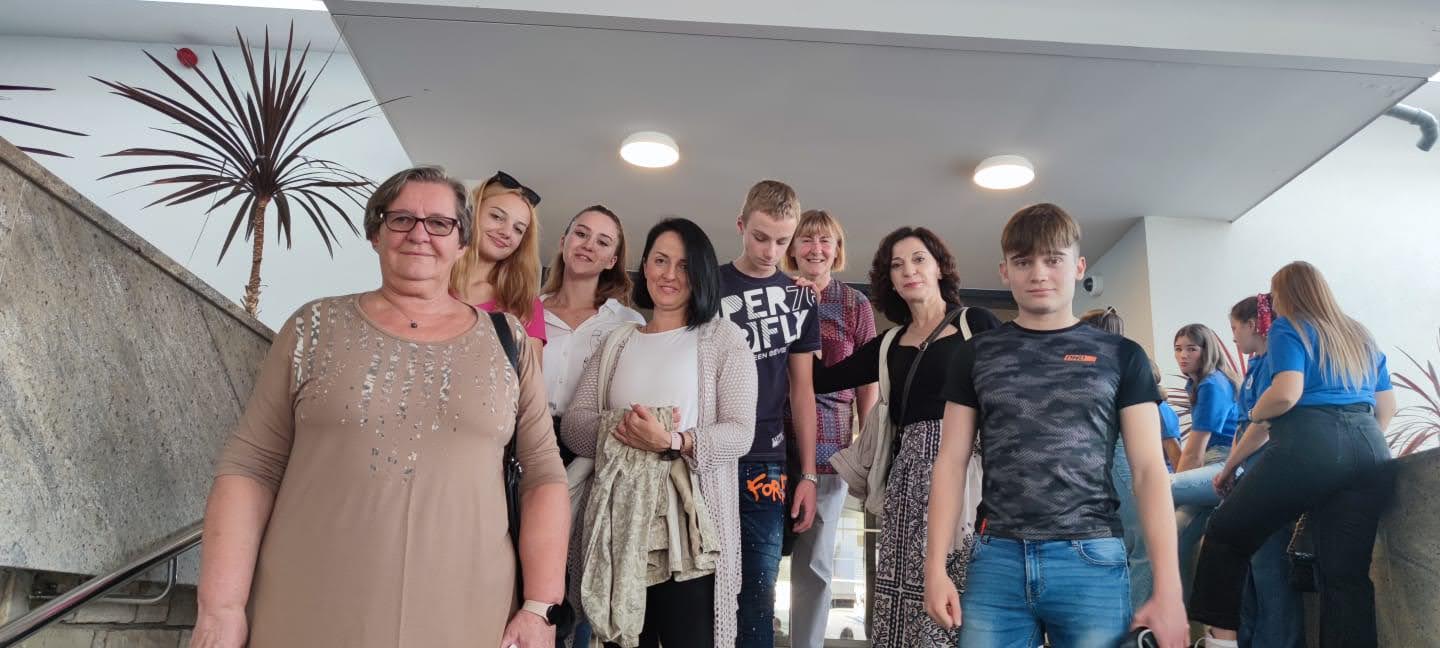 Tea Pšeničnjak, Gabrijela Petrac, Karlo Kos i Danijel Platnjak
Prof. Snježana Šišić, Mirjana Matijević, Nataša Žaja, Ana Zeljko Forenbacher
CILJEVI ISVRHA PROJEKTA
Potaknuti učenike na utvrđivanje stečenih i usvajanje novih matematičkih znanja.
Uporaba informacijsko-komunikacijskih tehnologija i razvijanje suradničkog učenja.

Umrežavanje učenika i škola objedinjujući sadržaje matematike i multimedije.
……..
……..
….
AKTIVNOSTI I DOGAĐANJA
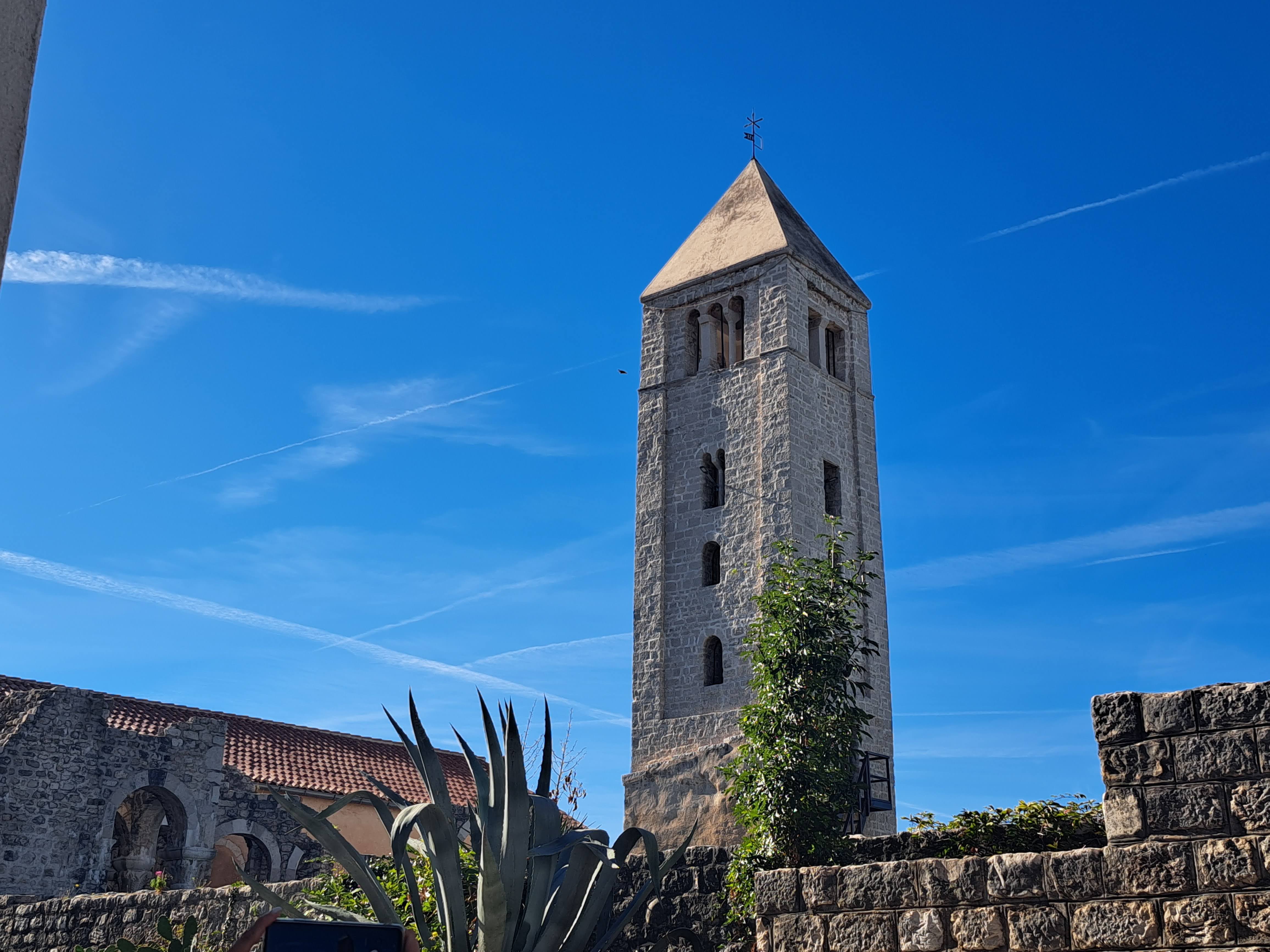 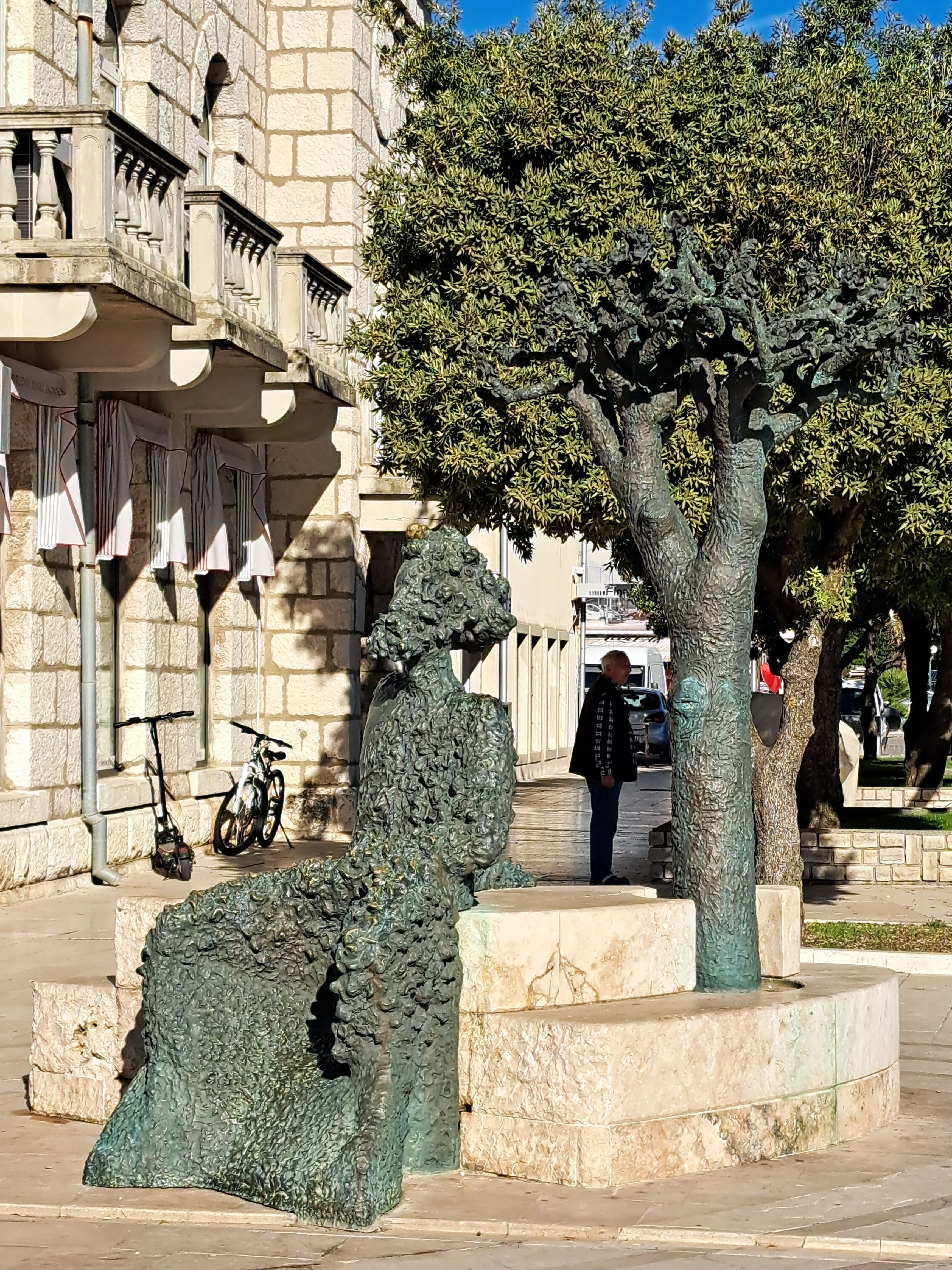 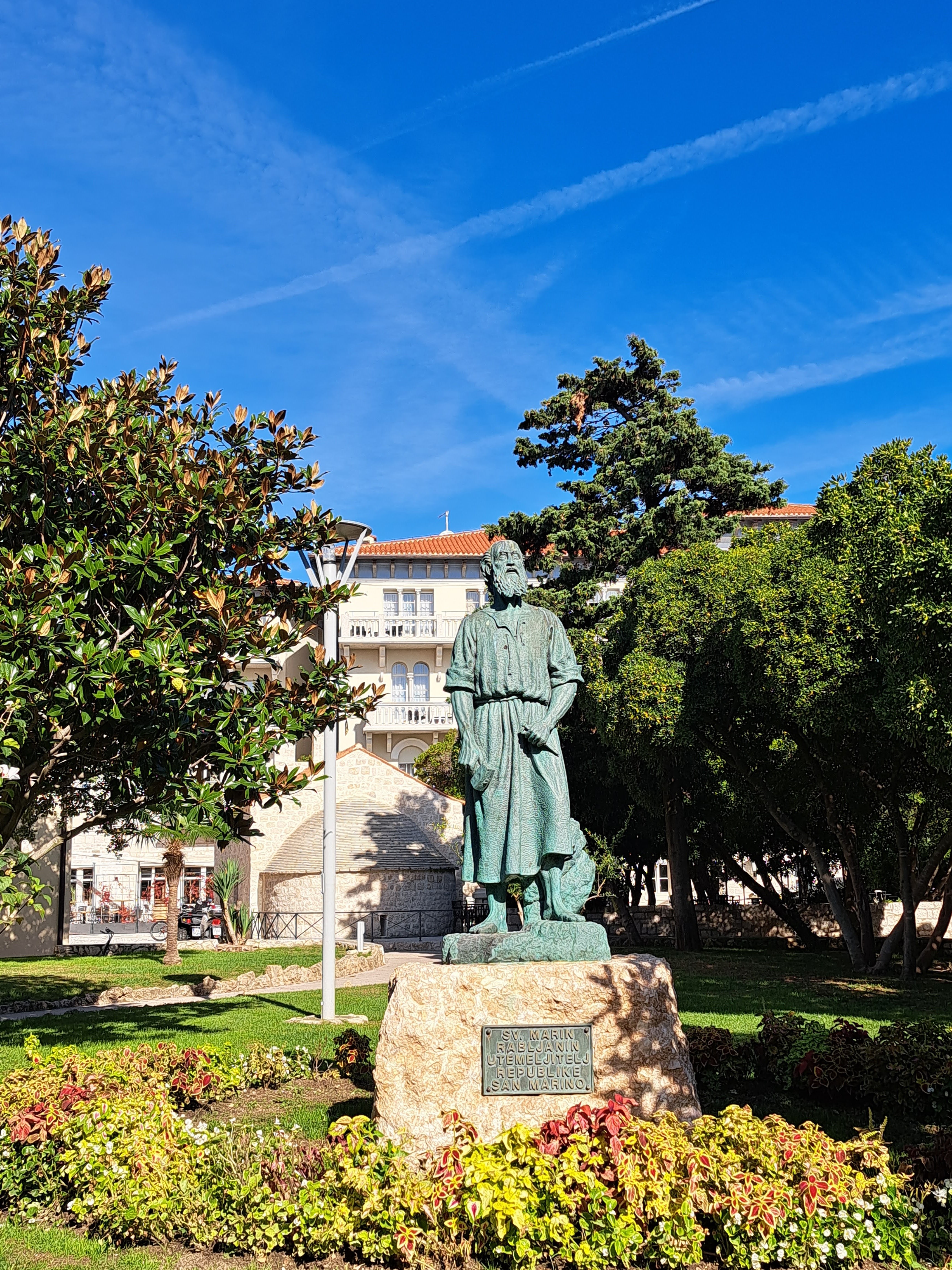 ……..
.....
……..
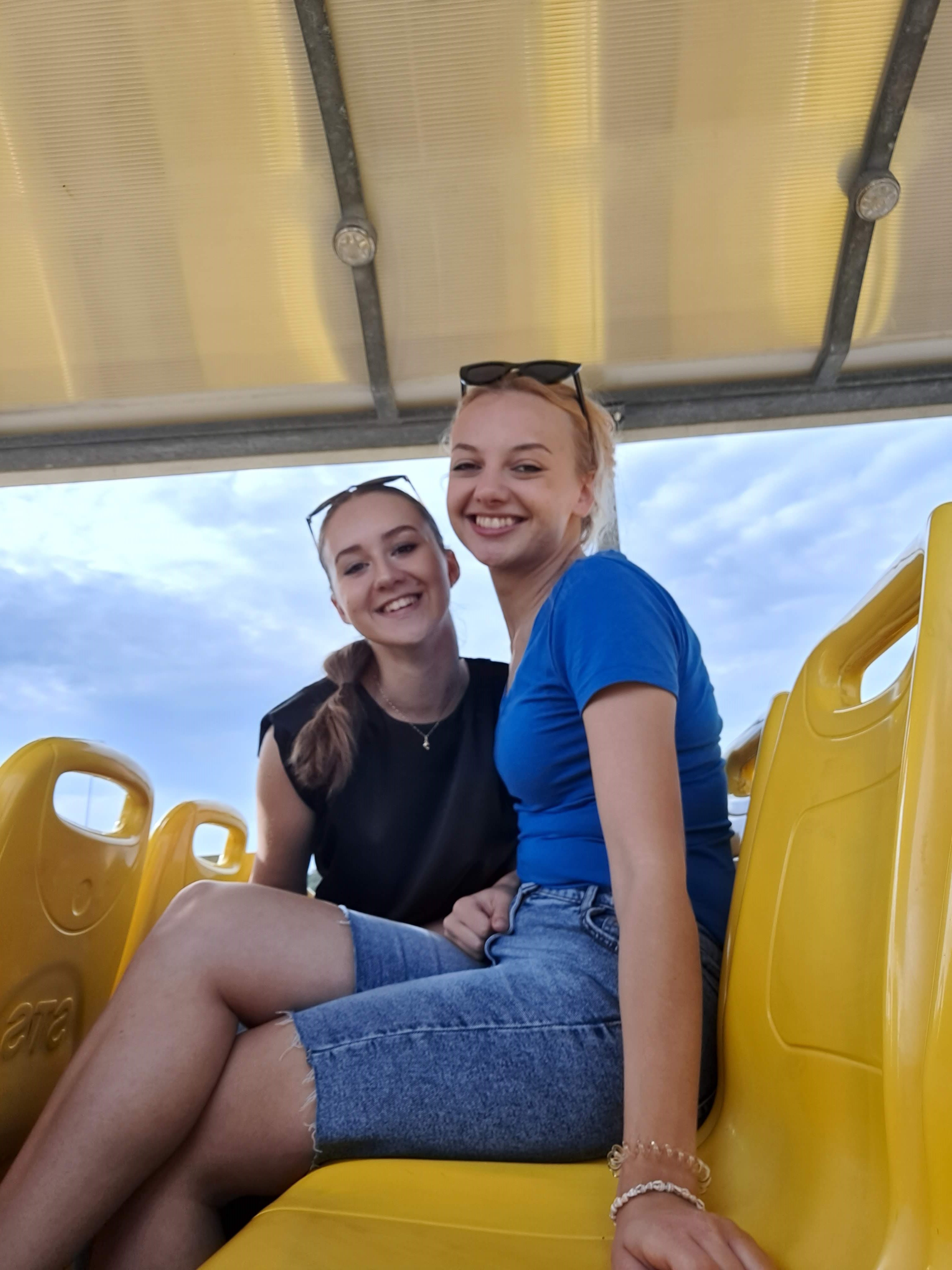 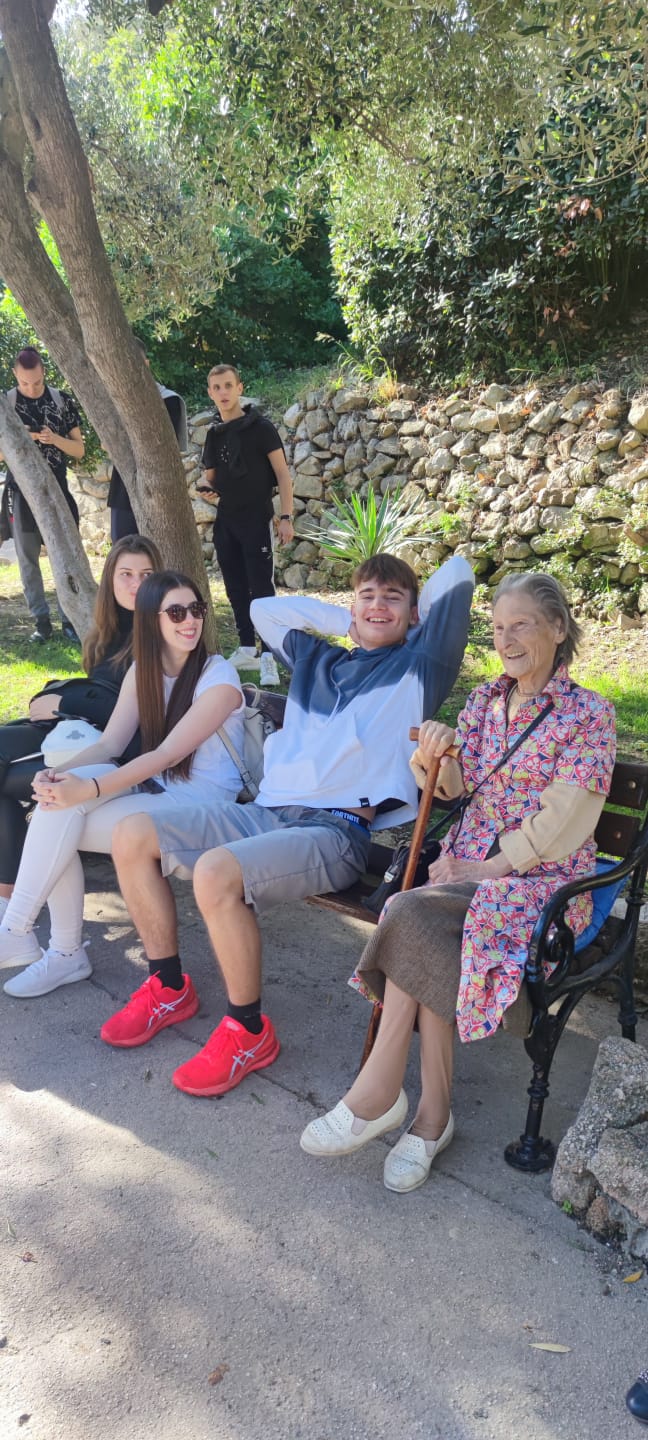 GALERIJA
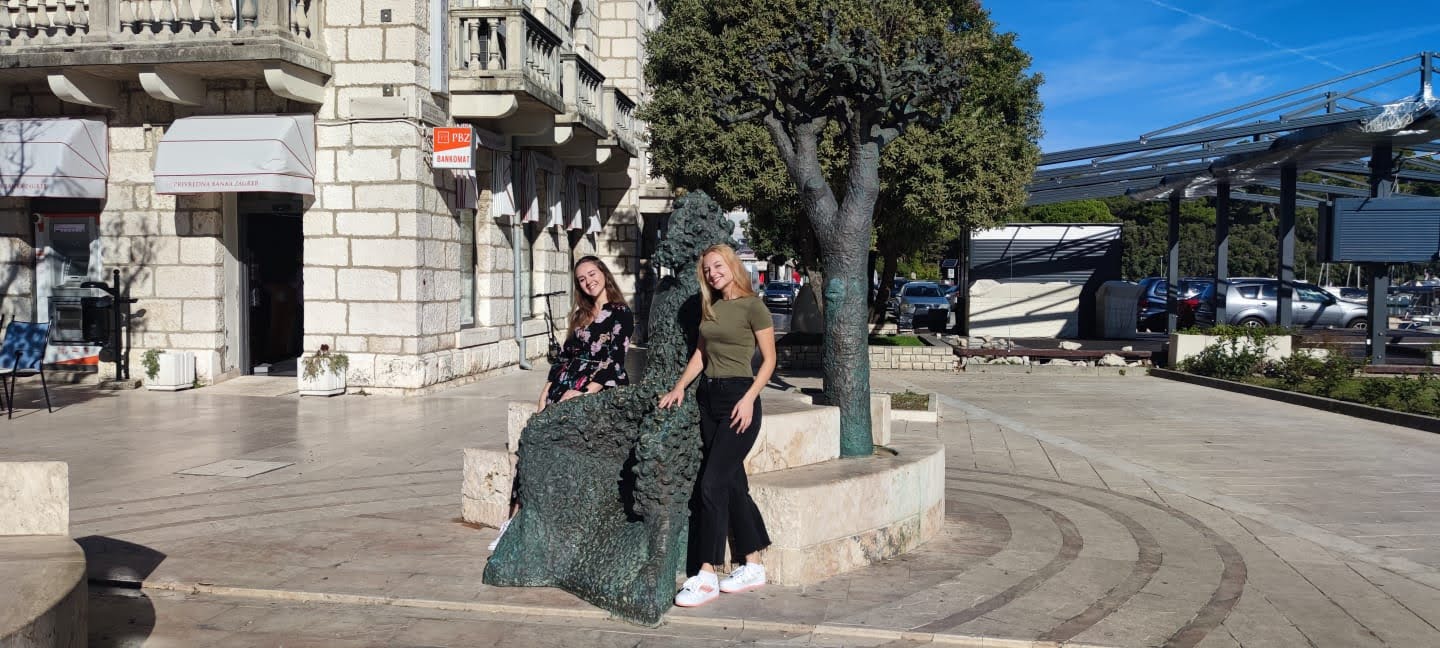 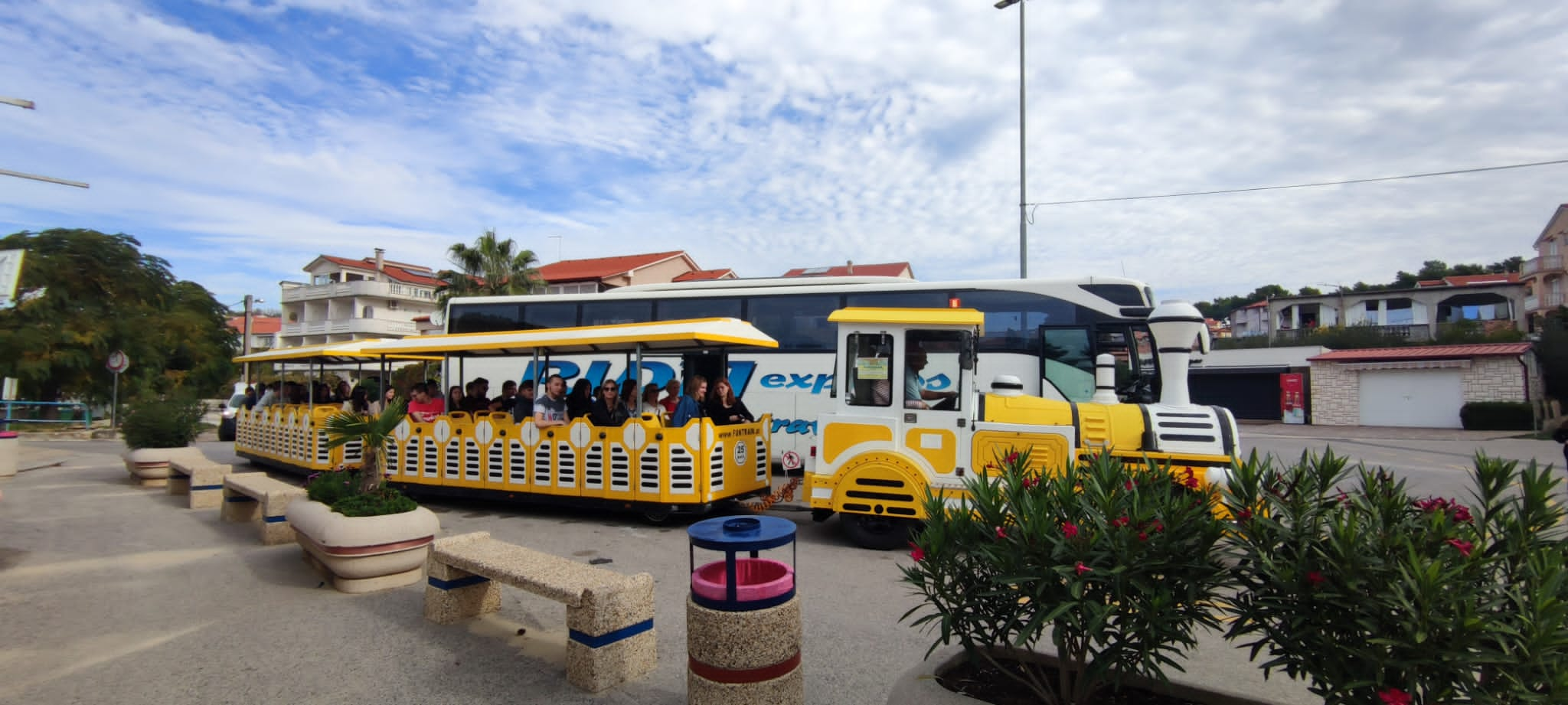 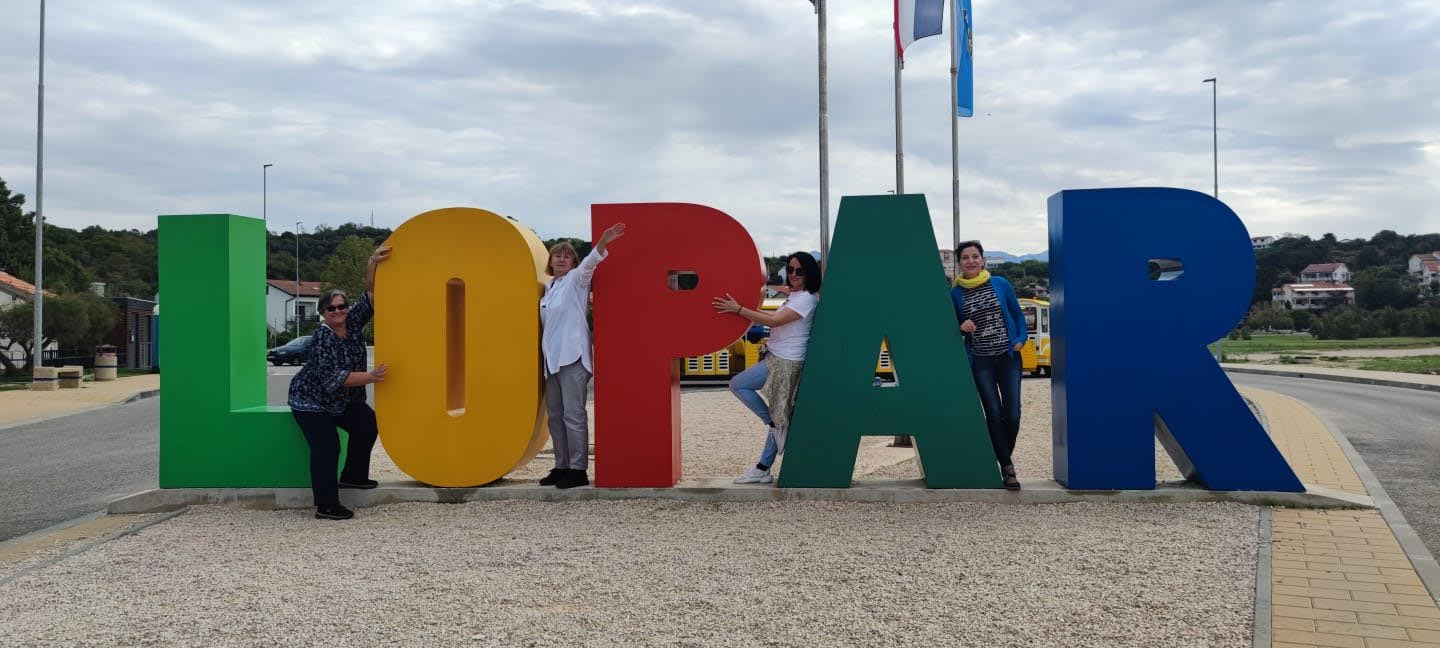 HVALA NA POZORNOSTI!
Izradile: Gabrijela Petrac & Tea Pšeničnjak
31. studenog 2022.